2023年度政府信息公开工作年度报告
湖州市交通运输局
01.
总体情况
目录
02.
主动公开政府信息情况
03.
收到和处理政府信息公开申请
情况
CONTENTS
04.
政府信息公开行政复议、行政
诉讼情况
05.
存在的主要问题及改进情况
06.
其他需要报告的事项
概述
本年度报告数据的统计期限为2023年1月1日至2023年12月31日。

本报告的电子版可在“中国·湖州”门户网站（www.huzhou.gov.cn）市交通运输局栏目和湖州市交通运输局门户网站（http://jtysj.huzhou.gov.cn）下载。

如对报告有任何疑问，请与湖州市交通运输局联系（地址：湖州市二环西路2008号，邮编：313000，电话：0572-2023237，传真：0572-2021663）。
01
总体情况
总体情况
（一）积极做好主动公开，回应民生关切。
坚持以公开为常态、不公开为例外的工作原则
1
聚焦交通运输工作实际，行业重要政策文件、重大项目落地、重点财政信息等方面
2
保障政府信息公开的真实性、完整性、可读性、时效性
3
全年通过门户网站发布信息3286条，发布公开信息936条，发布政策文件解读6条，向社会公开征集调查11期。
总体情况
（二）规范依申请公开办理，保障公众权益。
部分公开2件
结转下年1件
输入您的标题
予以公开24件
不掌握信息1件
2023年，我局共收到28件依申请公开，均为网络申请件，其中1件转2024年办理，现已办理完成。全部申请件已按照规范办理流程，在规定办结时间内完成办结，并按照要求将相关材料提供给申请人。
总体情况
（三）加强政务信息管理，提升公开质量。
进一步规范全市交通运输行业政府信息公开工作，确保我局政府信息公开及时、安全、准确，切实保障公民、法人和其他组织对行政活动的知情权和监督权
健全完善系统依申请公开办理制度、政策文件解读制度等制度体系
完善《湖州市交通运输局政府信息公开指南》和《湖州市交通运输局政府信息公开目录》，制定出台《湖州市交通运输局政府信息公开管理办法（试行）》
总体情况
（四）优化政务平台建设，拓展公开渠道。
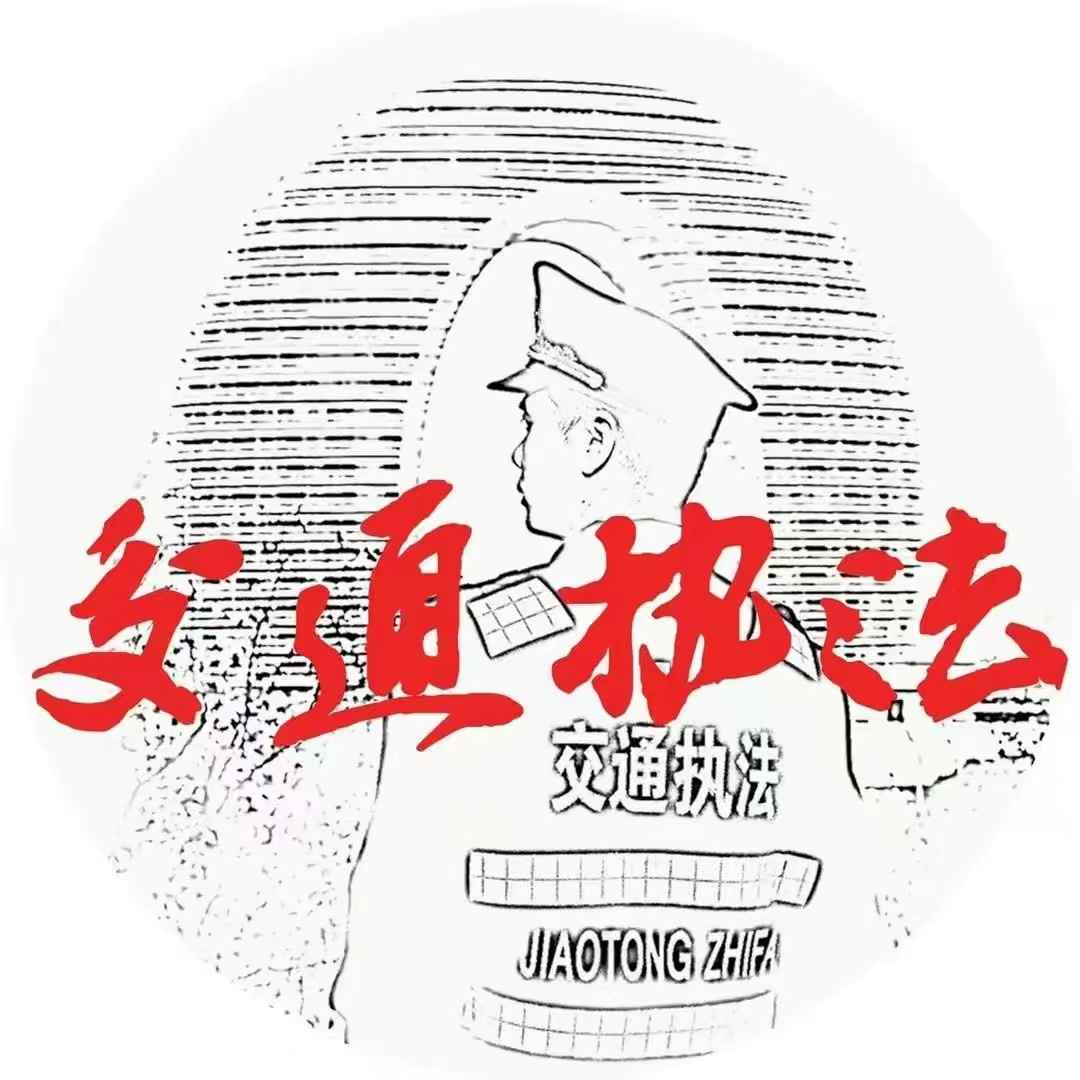 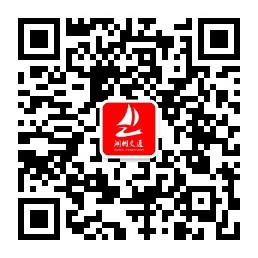 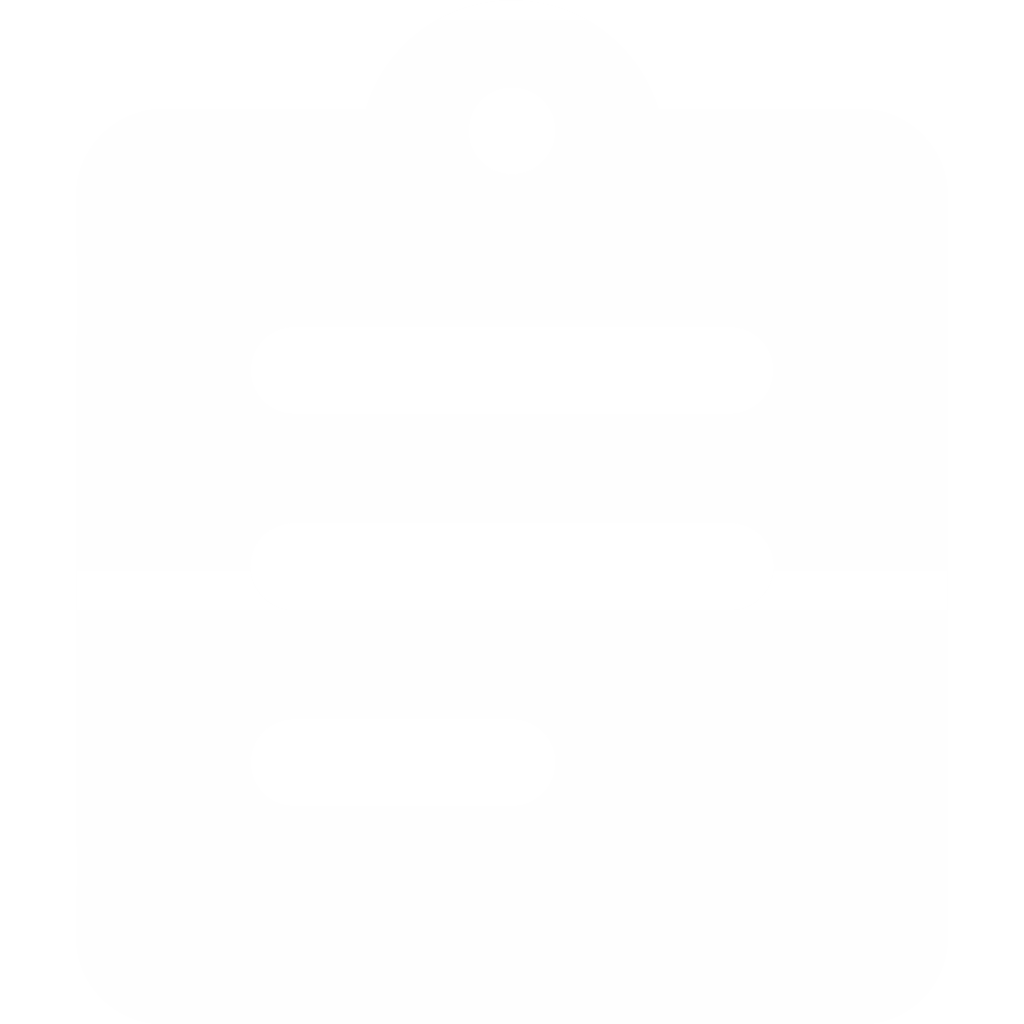 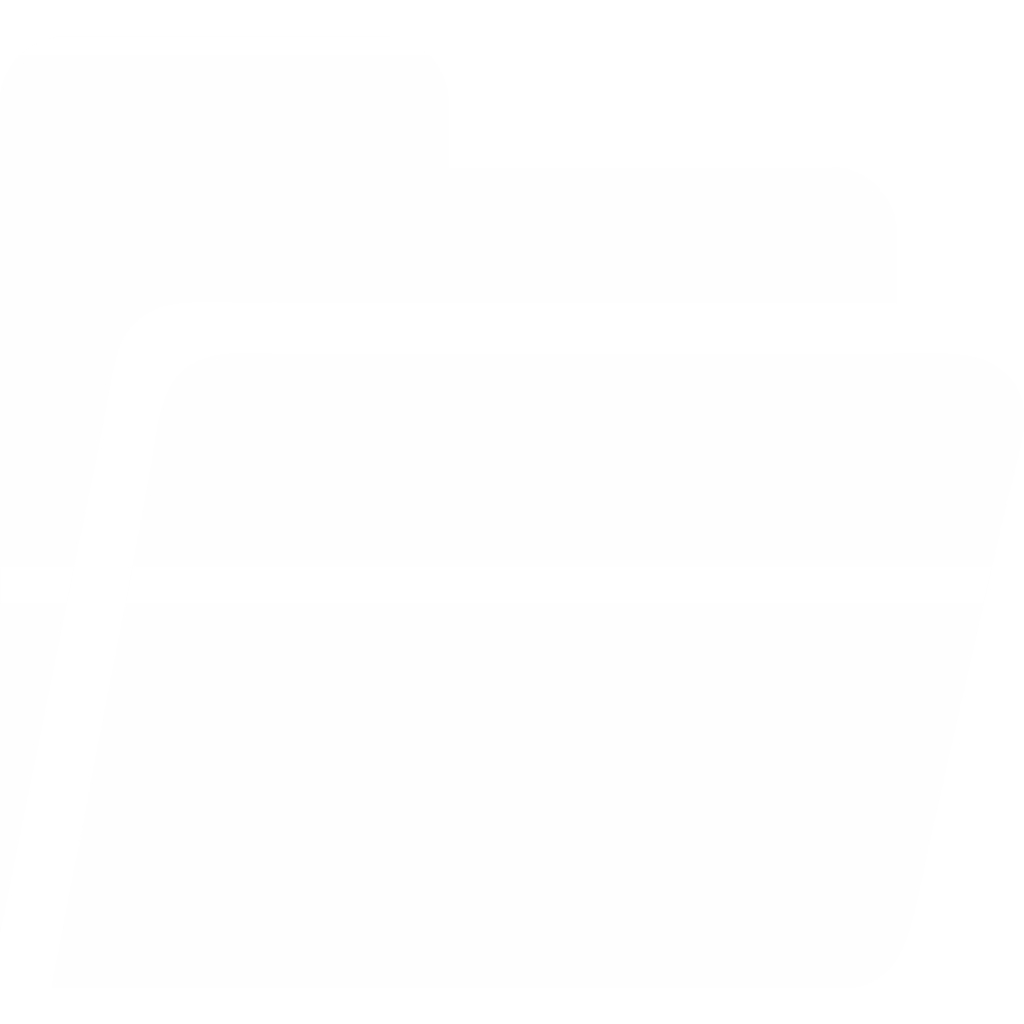 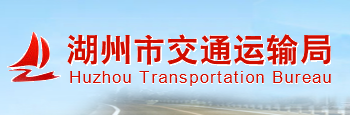 网站改版升级，精简融合栏目，进一步优化完善政府门户网站
2023年度湖州交通运输微信公众号发布信息496条、新增订阅数2400余人。
“湖州交通执法”抖音2023年度发布抖音数量148条，流量总量4600余万
PPT模板 http://www.1ppt.com/moban/
总体情况
（五）突出组织保障有力，促进公开落地。
主要领导统筹，分管领导督促、业务处室牵头、具体人员落实，建立完备的工作责任闭环体系
将信息公开工作纳入全系统各单位年度工作目标，压实信息公开具体责任
主动公开热线、受理机构、地址等信息，畅通政府工作及信息公开的投诉举报渠道，确保群众可通过热线电话、网络、当面等渠道监督评议
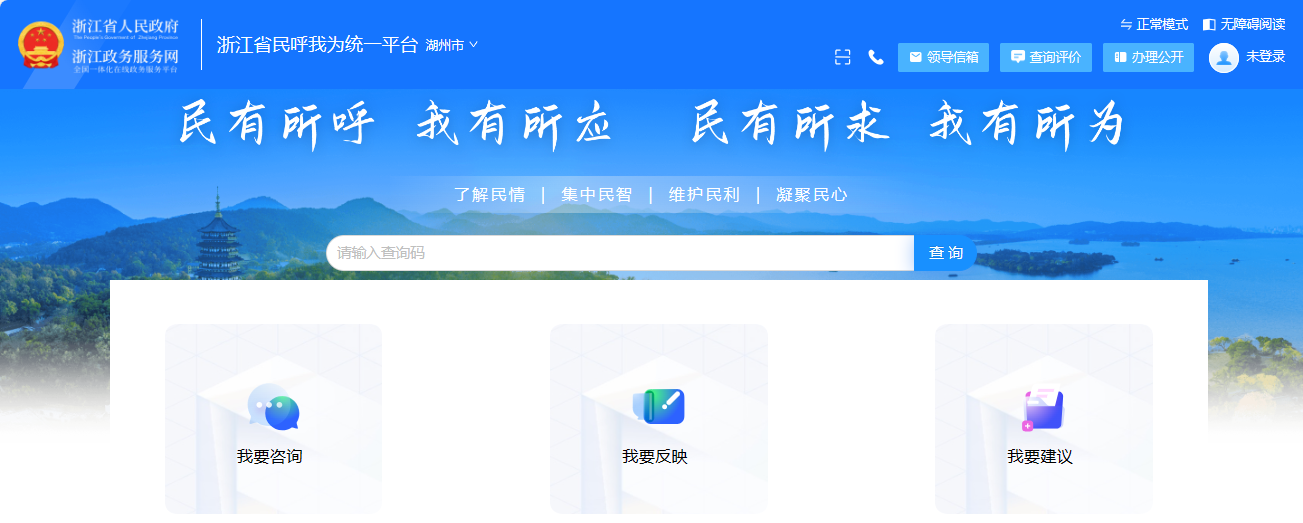 02
主动公开政府信息
情况
03
收到和处理政府信息公开申请情况
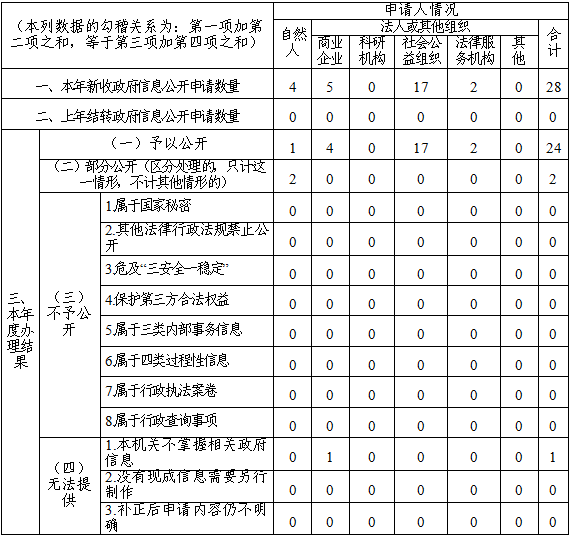 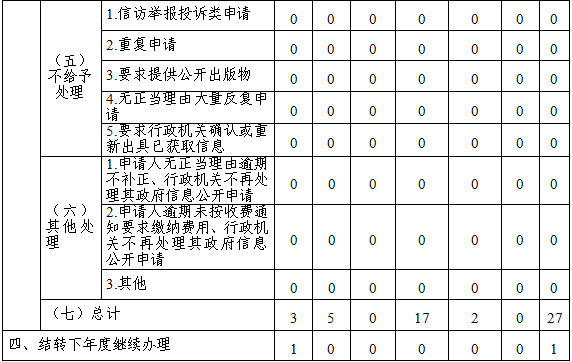 04
政府信息公开行政复议、行政诉讼情况
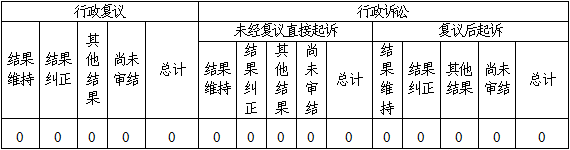 05
存在的主要问题及改进情况
存在的问题及
改进情况
公开形式不够多样
在政府信息发布前进行联合审查，尽可能多地通过视频、图片、媒体等形式发布信息、解读政策、征求意见
邀请信息公开专家开展信息公开培训，建强信息公开人员队伍，更高质量更严标准做好信息公开工作
公开格式不够规范
06
其他需要报告的事项
其他需要报告
的事项
依据《政府信息公开信息处理费管理办法》（国办函〔2020〕109号）的规定，2023年度未收取政府信息公开信息处理费。